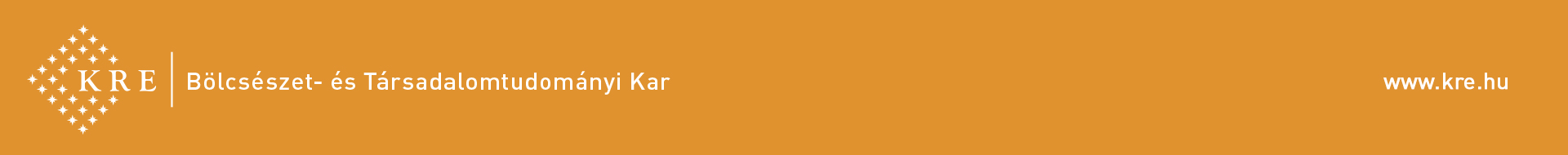 Géza HorváthEinführung in die Kulturwissenschaft II.
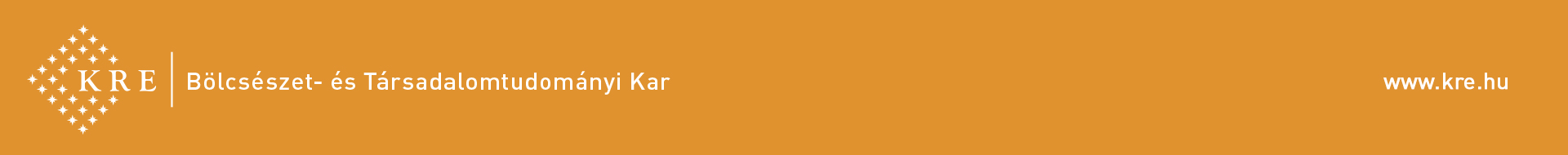 CULTURAL STUDIES – KULTURWISSENSCHAFT(EN)
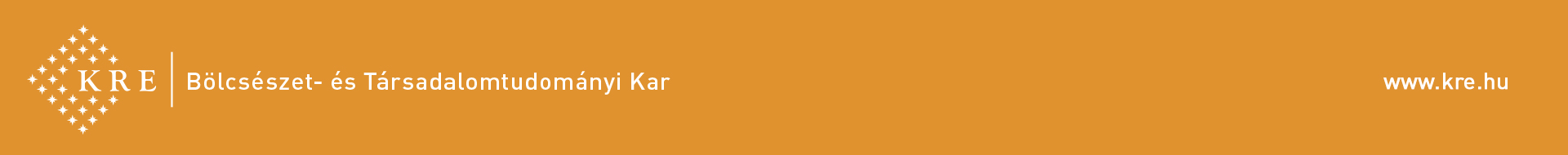 Cultural Studies, Kulturwissenschaft(en)?Entstehung – Blütezeit – Untergang?
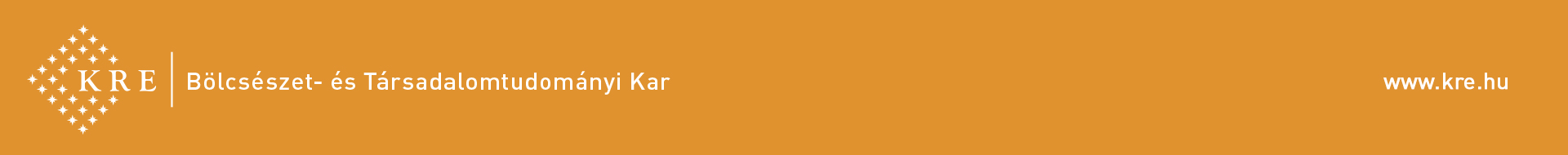 Nietzsches Zivilisationskritik der Moderne –Nietzsche  kritisiert die Verwissenschaftlichung und Technisierung der Lebenswelt:
„Überstolzer Europäer des neunzehnten Jahrhunderts, du rasest! Dein Wissen vollendet nicht die Natur, sondern tötet nur deine eigene. Miß nur einmal deine Höhe als Wissender an deiner Tiefe als Könnender.”
(Nietzsche: Unzeitgemäße Betrachtungen)
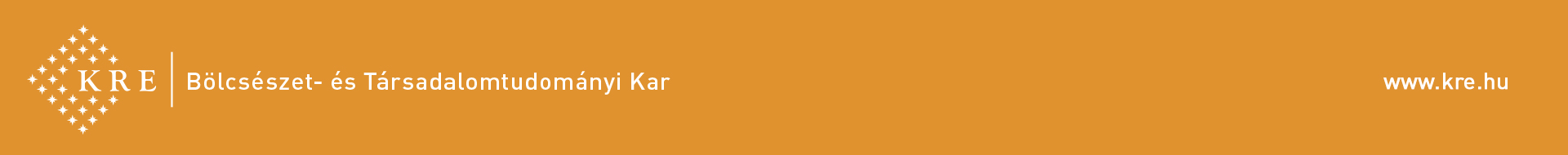 „Die zweite Unzeitgemäße (1874) bringt das Gefährliche, das Leben-Annagende und -Vergiftende in unsrer Art des Wissenschafts-Betriebs ans Licht –: das Leben krank an diesem entmenschten Räderwerk und Mechanismus, an der ‚Unpersönlichkeit’ des Arbeiters, an der falschen Ökonomie der ‚Teilung der Arbeit’ Der Zweck geht verloren, die Kultur – das Mittel, der moderne Wissenschafts-Betrieb barbarisiert... In dieser Abhandlung wurde der ‚historische Sinn’, auf den dies Jahrhundert stolz ist, zum erstenmal als Krankheit erkannt, als typisches Zeichen  des Verfalls.” (Nietzsche: Ecce homo)
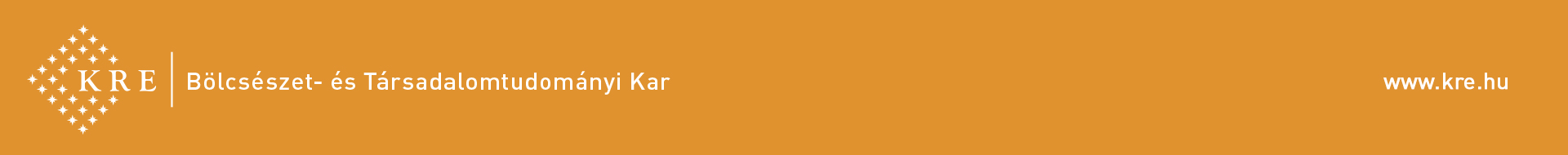 A. Assmann meint, „dass die Kulturwissenschaften nicht aus einer neuen M(eth)ode oder theoretischen Wende entstanden, sondern eine Antwort sind auf diesen tiefgreifenden Wandel der Gesellschaft und unserer Welt(un)ordnung.” (Assmann 14)

Die Grenzen zwischen den Wissenschaften werden durchlässig, manchmal sogar aufgehoben – Kunst und Literatur sind Teile einer übergreifenden Kultur…

„Die Kulturwissenschaften haben keinen klar definierbaren Gegenstand. Sie beschäftigen sich mit Kultur. Kultur ist alles, was von Menschen gemacht ist […]” (Assmann 15) – Das ist gerade das Problem!
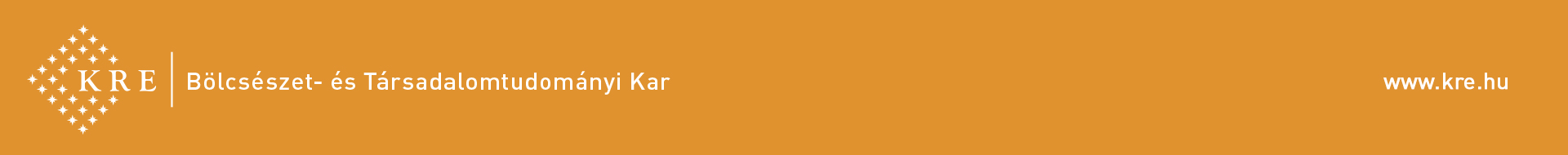 Cultural Studies - Entstehung
Die C.S. entstanden um die Mitte der 1950er Jahre in Birmingham (England) aus der Krise der „Humanities” (Geisteswissenschaften)

Stuart Hall, Raymond Williams, Edward Thompson, Richard Hoggart (marxisitisch orientierte Literaturwissenschaftler) studierten in Cambridge beim Frank Raymod Leavis, einem Vertreter bürgerlicher Hochkultur und lehnten seine sakralisierende, elitäre Kanonpolitik ab…
Leavis’ Modell:
Dumpfe, träge Masse der Gesellschaft ↔ gebildete Elite als Kulturträger
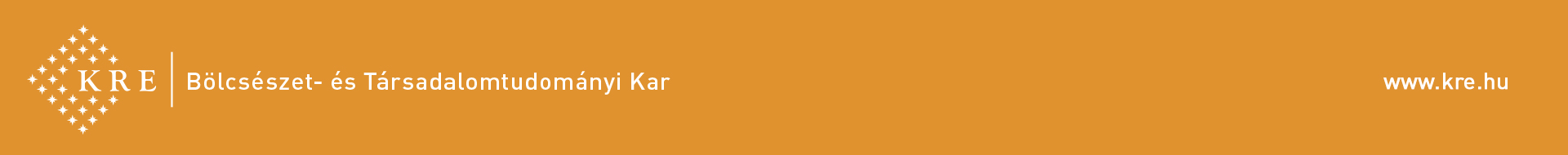 Cultural StudiesDie Birmingham-Schule – statt einer Elite → Masse
Die Birmingham-Schule wandte sich der industriellen Massenkultur zu
Kultur war für sie keine tote nationale Tradition, sondern Schauplatz vom Kampf um Macht, Geld und Prestige…
Ihr Kulturbegriff weitete die Hochkultur auf die Popularkultur aus…
Kultur und Politik wurden auf engste verkoppelt – Strategie für soziale und ethnische Minderheiten (Kolonialismus)
Ihre wichtigsten Themen: Jugend- und Arbeiterkultur, Medien, Frauen und ethnische Minderheiten – also:
statt Hochkultur ↔ Massen- und Subkultur
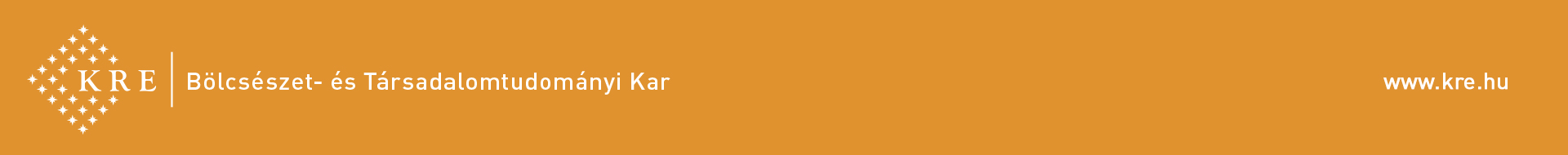 Cultural Studies in den USA
1. Die zweite Generation der Birmingham-Schule ist seit Ende der 1960er Jahre in den USA tätig (Leslie Fiedler : „Cross the Border, Close the Gap!”, Fiedler benutzt zuerst den Begriff „Postmoderne” und erklärt die Moderne für tot…, Lawrence Grossberg, etc.)

2. „New Historicism” (Berkeley University – Stephen Greenblatt) – provokativ lehnen sie die Kanon-Texte der großen Literatur ab und befassen sich mit „Archiv-Texten”, die Schattendasein führten. Alles, was schriftlich fixiert ist, ist Kultur… Kultur als Text (Clifford Geertz)
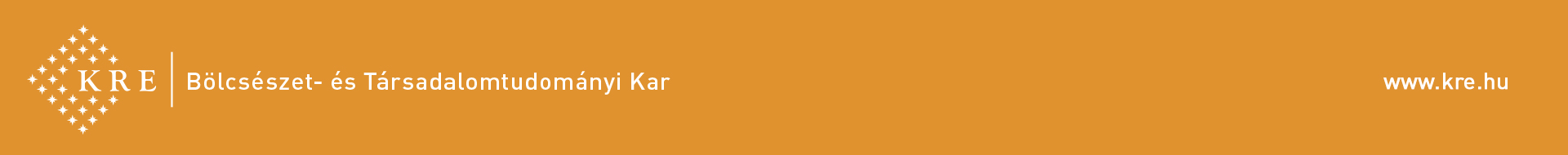 Kulturwissenschaften in Deutschland
Entstehung:
Anfang der 1920er Jahre → Wissenschaftler wie Georg Simmel, Aby Warburg, Walter Benjamin, Ernst Cassierer begannen aus den methodologischen Bahnen  der etablierten geistes- und sozialwissenschaftlichen Disziplinen auszuscheren und neue Arbeitsweisen zu entwickeln…
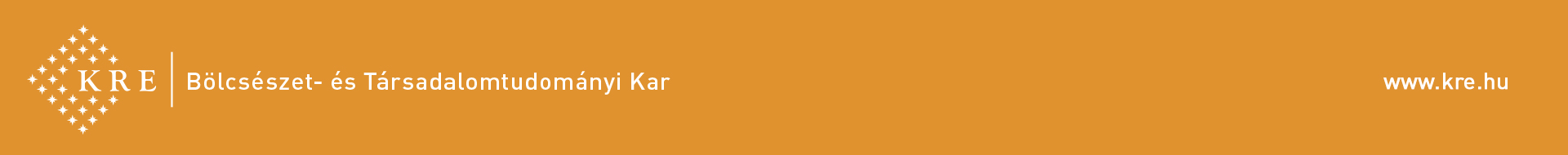 „Diese einzelgängerischen Vorstöße vorwiegend jüdischer Wissenschaftler konnten sich damals jedoch nicht gegen die institutionellen disziplinären Strukturen behaupten und wurden im Gegenteil in den 30er-Jahren durch Verfolgung und Vertreibung aus dem NS-Staat gewaltsam ausgeschlossen. Die Wiederanknüpfung an diese abgebrochenen und verlorenen Impulse […] setzte erst allmählich in den 1970er und 80er Jahren ein. Seit den 1990er-Jahren erlebte diese Renaissance dann eine gewisse Institutionalisierung bei der Grundlegung der Kulturwissenschaften an ost- und westdeutschen Universitäten.” (Assman 20)
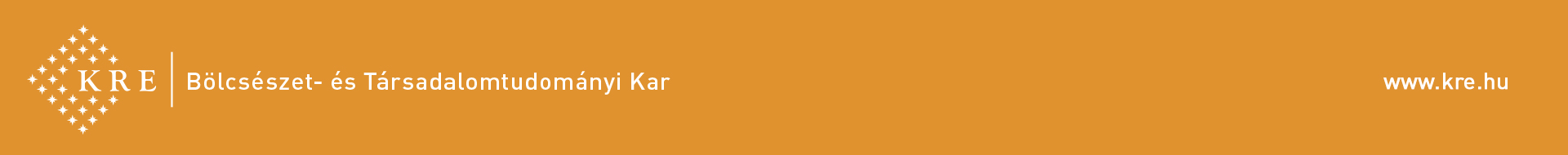 Geisteswissenschaften ↔ Kulturwissenschaften
Umstellung der Geisteswissenschaften in Kulturwissenschaften

Der Schlüsselbegriff „Geist” wurde duch neue Leitbegriffe wie „Symbol”, „Medium”, „Kultur” abgelöst…

Vertreter der Geisteswissenschaften: Wilhelm Dilthey, Hans-Georg Gadamer (moderne Hermeneutik)
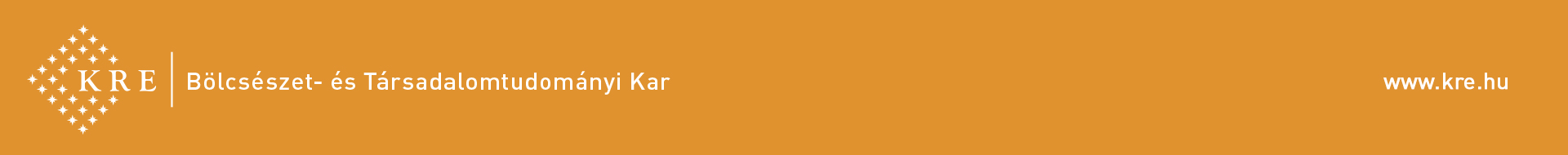 Leitoppositionen der Geisteswissenschaften
GEIST		↔		NATUR
			SUBJEKT	↔		OBJEKT
			GESCHICHTE	↔		NATUR(WISSENSCHAFTEN)
			ERKLÄREN	↔		VERTSEHEN
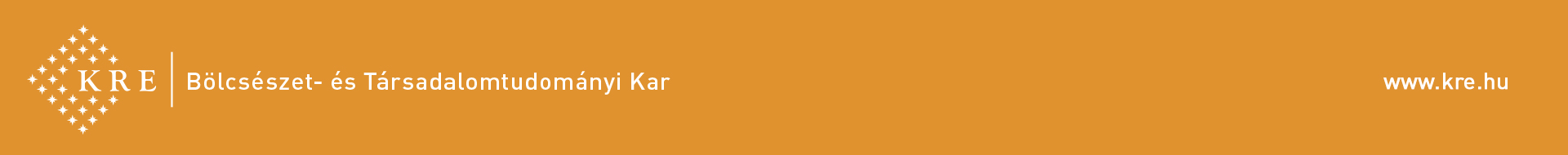 Geisteswissenschaften ↔ KulturwissenschaftenGeist ↔ Materie
Die Geisteswissenschaften grenzen das „Nicht-Menschliche” wie Natur oder Technik vom „Menschlichen” (lebendiges Bewusstsein, subjektive Intentionalität, historische Ausdrucksformen) ab…
Alle Inhalte der Kultur haben eine ursprüngliche Tat des Geisteszur Voraussetzung			
↕
Die Kulturwissenschaften befassen sich dagegen mit technomorph gedachten Strukturen, Prozessen und Praktiken → „Materialisierung”
Ernst Cassierer – symbolische Formen in Mythos, Kunst, Wissenschaft, Technik, Religion, Recht. Bei ihm sind „Symbol” und „Medium” noch austauschbar…
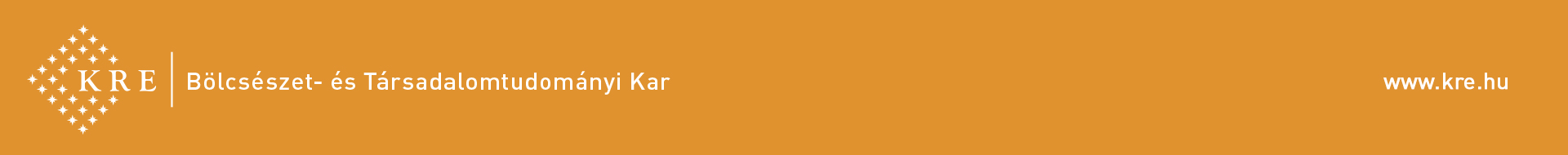 Wie wird aus dem „Wort Gottes” (Logos) „Tat”?Faust übersetzt Joh. 1,1.„Das Wort ward Fleisch – Im Anfang war das Wort, und das Wort bei Gott, und Gott war das Wort.”
„Geschrieben steht: ‚Im Anfang war das Wort!’
Hier stock’ ich schon! Wer hilft mir weiter fort?
Ich kann das Wort so hoch unmöglich schätzen,
Ich muß es anders übersetzen,
Wenn ich vom Geiste recht erleuchtet bin.
Geschrieben steht: Im Anfang war der Sinn.
Bedenke wohl die erste Zeile,
Daß deine Feder sich nicht übereile!
Ist es der Sinn, der alles wirkt und schafft?
Es sollte stehn: Im Anfang war die Kraft!
Doch, auch indem ich dieses niederschreibe,
Schon warnt mich was, daß ich dabei nicht bleibe.
Mir hilft der Geist, auf einmal sehe ich Rat
Und schreibe getrost: Im Anfang war die Tat!”
(Goethe: Faust I. 1224-1237)
„Szól az írás: ‚Kezdetben volt a szó.” –
Ki ád tanácsot? Így aligha jó.
Ily súlyt sehogy sem adhatok a szónak,
Más szavakat kell rá csiholjak,
Ha helyes fény vezérli szellemem.
Tehát: ‚Kezdetben volt az értelem.’
Az első sort már jól ügyeld meg,
Tollad szabadjára ne engedd!
Az értelem valóban itt a fő?
Tán így jobb: ‚Kezdetben volt az erő.’
De jaj, alighogy e pár szót leírom,
Valami int, ne tűrjem a papíron.
A szellem, lám,  mégiscsak segített!
S bátran leírom: ‚Kezdetben volt a tett.’” 
(Jékely Zoltán ford.)
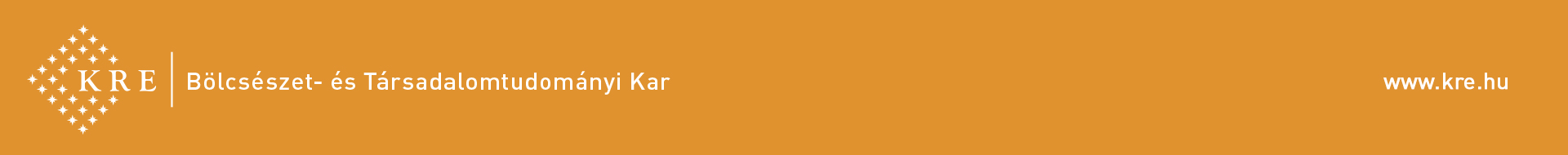 Geisteswissenschaften ↔ Kulturwissenschaften
„Wissenschaft der geistigen Welt”
(Wilhelm Dilthey: Einleitung in die Geisteswisenschaften, 1883)

Die wertbezogenen Geisteswissenschaften umfassen rund 40 Einzelwissenschaften (Disziplinen): kulturelle, geistige, mediale, soziale, soziologische, historische, politische, religiöse Gebiete
Materielle und symbolische Dimension von Kulturen, sie vereinigen kulturelle Aspekte von Anthrolpologie, Kunstwissenschaft, Musikwissenschaft, Literaturwissenschaft, Theaterwissenschaft, Film, Medien, Kommunikation, Sprachwissenschaft, Ethnologie
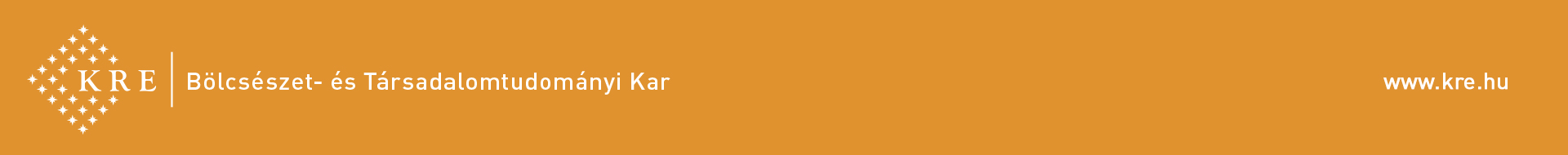 Friedrich Kittler: Austreibung des Geistes aus den Geisteswissenschaften (1980) – Kittler will den Geist der Geisteswissenschaften wie einen bösen Dämon verbannen – dieser Geist sei eine kulturelle Konstruktion der 1770-1800er Jahre, für die die Singularität wichtig war: statt „Geister” gab es einen „Geist”, statt „Geschichten” eine „Geschichte”, statt „Menschen” den „Menschen”, statt „Künste die „Kunst” ↔ Kittler setzt das um und spricht von Aufschreibesysteme(n) (Buchtitel v. 1985) → Technikgeschichte der Kommunikation…

„[…]das Netzwerk von Techniken und Institutionen […], die einer gegebenen Kultur die Adressierung, Speicherung und Verarbeitung relevanter Daten erlauben.“ (Aufschreibesysteme)
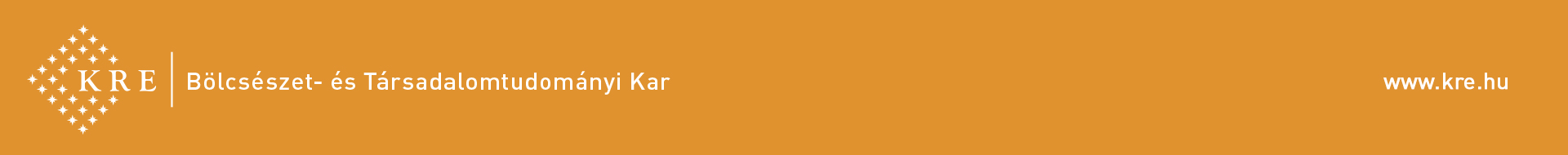 Poststrukturalistische französische Theorien
Michel Foucault
Jacques Lacan
Jacques Derrida (Hauptvertreter der Dekonstruktion)

Kritik am Geist-Begriff, am „Logos”, das sich jeglicher Materialisierung entzieht…
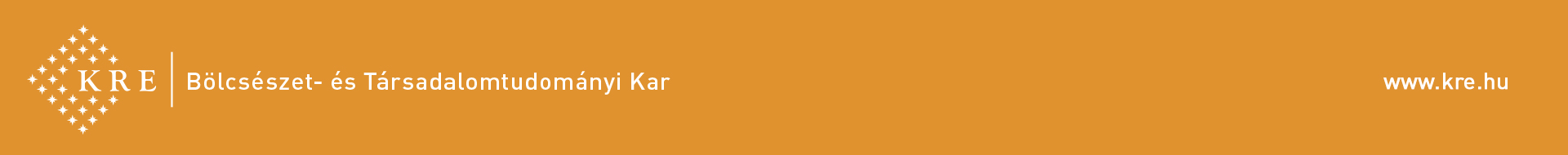 Die Toronto-Schule in Kanada:Mündlichkeit und Schriftlichkeit
Vertreter:
Harold Innis

Eric Havelock
(Erforscher der „Kulturrrevolution des Alphabets”, Oralitätsforschung): „Kulturen sind durch Kapazitäten ihrer Medien, d.h. Aufzeichnungs-, Speicherungs- und Übertragungstechnologien definiert” (Assmann 23) → Medienfrage verknüpft mit der kulturellen Gedächtnisforschung → zentraler Aspekt von Identitätskonstruktionen und der Selbstthematisierung von Gesellschaften…

McLuhan
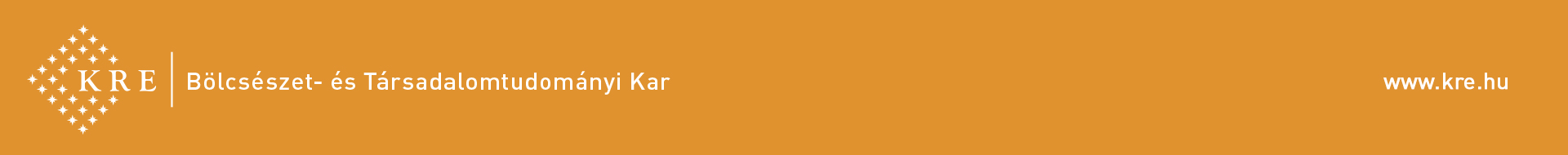 Rehabilitierung der Geisteswissenschaften?
Jürgen Mittelstraß (Konstanzer Schule) ist ein energischer Verfechter für eine gewichtige Rolle der deutenden Geisteswissenschaften für die moderne Leonardo-Welt (gemachte Welt). Das konstruktive Ingenieurtum wird immer wieder durch den deutenden und glaubenden Aspekt ergänzt.
Konstruktion und Hermeneutik bedingen einander in einer transdisziplinären Vernunft, in der die Leonardo-Welt und Leibniz-Welt (gedeutete Welt) letztlich zusammenfallen.

Die Geisteswissenschaften müssen also erneuert – „modernisiert” – werden, indem sie auf den Subjektivismus, Historismus, die Textfixierung verzichten und sich um einen objektiven Standard der Wahrheit und echte Probleme kümmern…

Ihr eigentlicher Auftrag: Normative sozialpädagogische „Bildungsfunktion” könnten nur dann die Geisteswissenschaften neben den von ihm so genannten „Verfügungswissenschaften” (Naturwissenschaften und Technik) eine Rolle als „Orientierungswissenschaften” übernehmen…
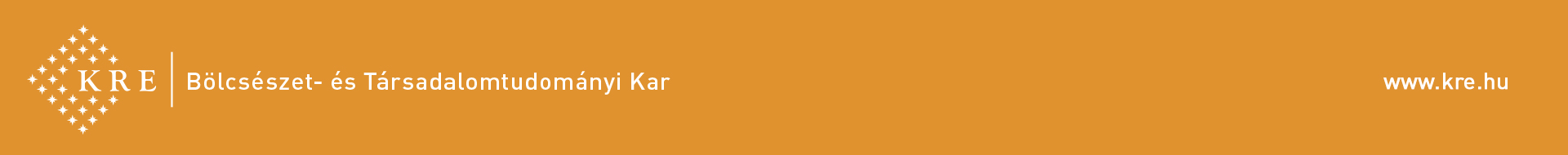 Cultural Studies ↔ KulturwissenschaftenUnterschiede - Zusammenfassung
Cultural studies

Abschaffung des elitären Begriffs „Hochkultur”

Zugang zur „Popkultur” (Alltagskultur, Subkulturen)

Neuordnung des literarischen Kanons (Teilhabe sozialer, ethnischer und kultureller Minderheiten)

Kultur = Kampfplatz der Wertungen, Umwertungen und Identitätspolitik

Soziale Bewegung und kulturelle Praxis

Aktivistisch (agressiv) kämpferische Haltung
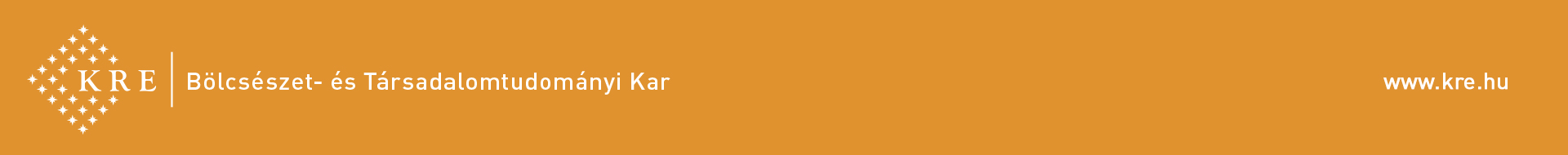 Cultural Studies ↔ KulturwissenschaftenUnterschiede - Zusammenfassung
Kulturwissenschaften
Kultur gilt primär als Forschungsgegenstand

Kontextualisierung (die kanonisierten und damit entkontextualisierten) Texte in jene größere kulturellen Zusammenhänge zurückzubetten, in denen sie entstanden sind
Wichtig sind dabei:

Anthropologische Wurzeln des Kulturbegriffs als Grundlage von Zivilisationstheorien

Historische und ethnographische Traditionen (Blick auf das Fremde im Anderen und im Eigenen)

Die Kulturwissenschaften sind in akademischen Institutionen verankert
Reflexive und kritische Haltung